Устный счет
Сколько правильных дробей со знаменателем 6? Назовите наименьшую  и наибольшую из них.
?
Сколько неправильных дробей со знаменателем 6? Назовите наименьшую из них.
?
Можно ли указать наибольшую из таких дробей?
Вхождение в тему урока и создание условий для осознанного восприятия нового материала.
Решаем задачи
Папа спит 8 часов. А его сын Коля спит 10 часов. Какую часть суток проводит во сне папа и какую Коля?
решение
Практикум
Решаем задачи
Решение
Решение
Вхождение в тему урока и создание условий для осознанного восприятия нового материала.
Тема урока
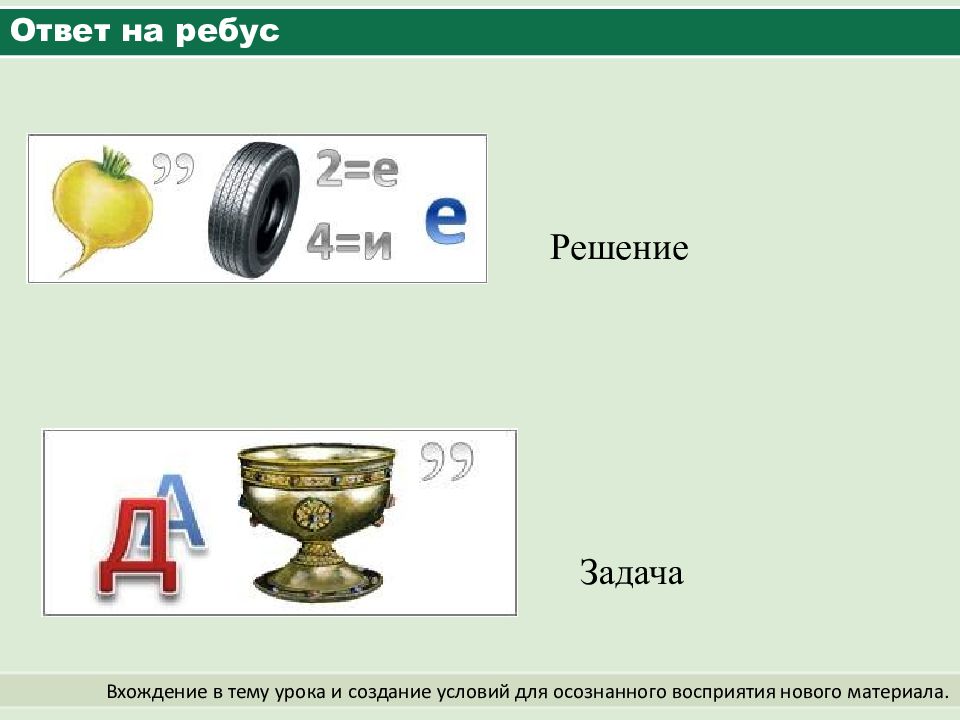 решение
подсказка
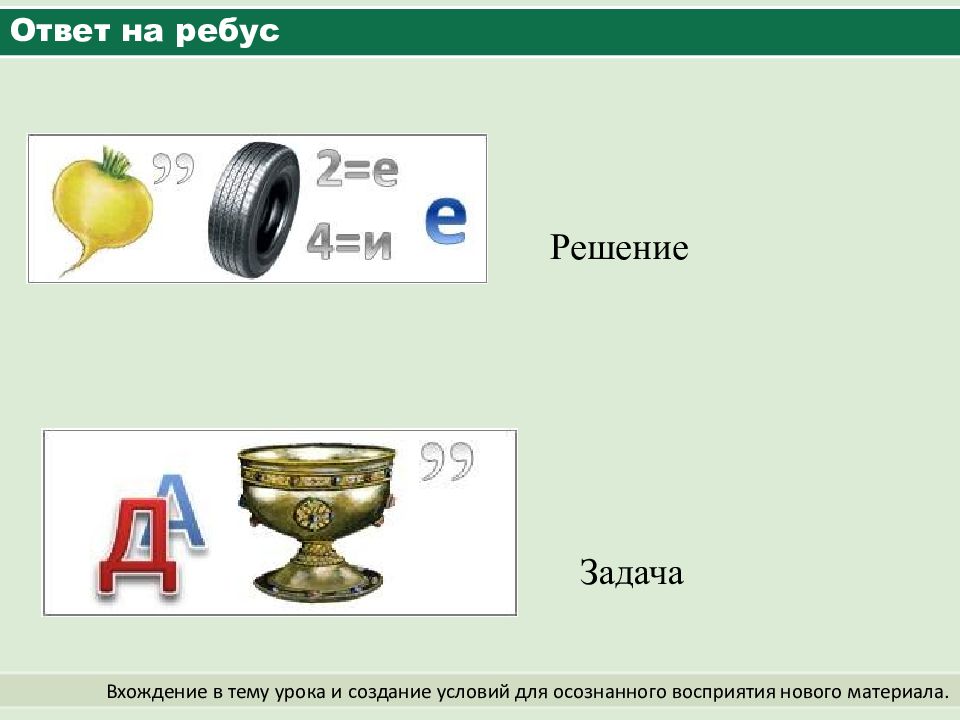 задача
подсказка
Тема урока
«РЕШЕНИЕ ТЕКСТОВЫХ ЗАДАЧ СОДЕРЖАЩИХ ДРОБИ. ОСНВНЫЕ ЗАДАЧИ НА ДРОБИ».
Метапредмет – Задача
Цель нашего урока
Чем предстоит заниматься?
Закрепление знаний и навыков решения задач
часть
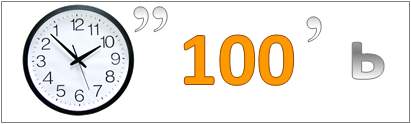 подсказка
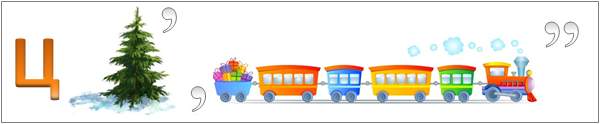 целое
подсказка
целеполагание
Вспомни правила
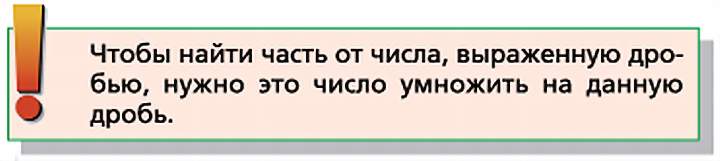 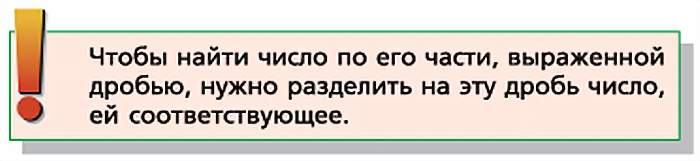 Организация и самоорганизация учащихся. Организация обратной связи
Математический диктант
?
?
?
Вхождение в тему урока и создание условий для осознанного восприятия нового материала.
Математический диктант (продолжение)
?
5) Из 30 высаженных семян взошло 23. Какая часть высаженных семян взошла?
?
Оценка за диктант
«5» – нет ошибок
«4» – 1 ошибка
«3» – 2-3 ошибки
«2» – более 3 ошибок
Вхождение в тему урока и создание условий для осознанного восприятия нового материала.
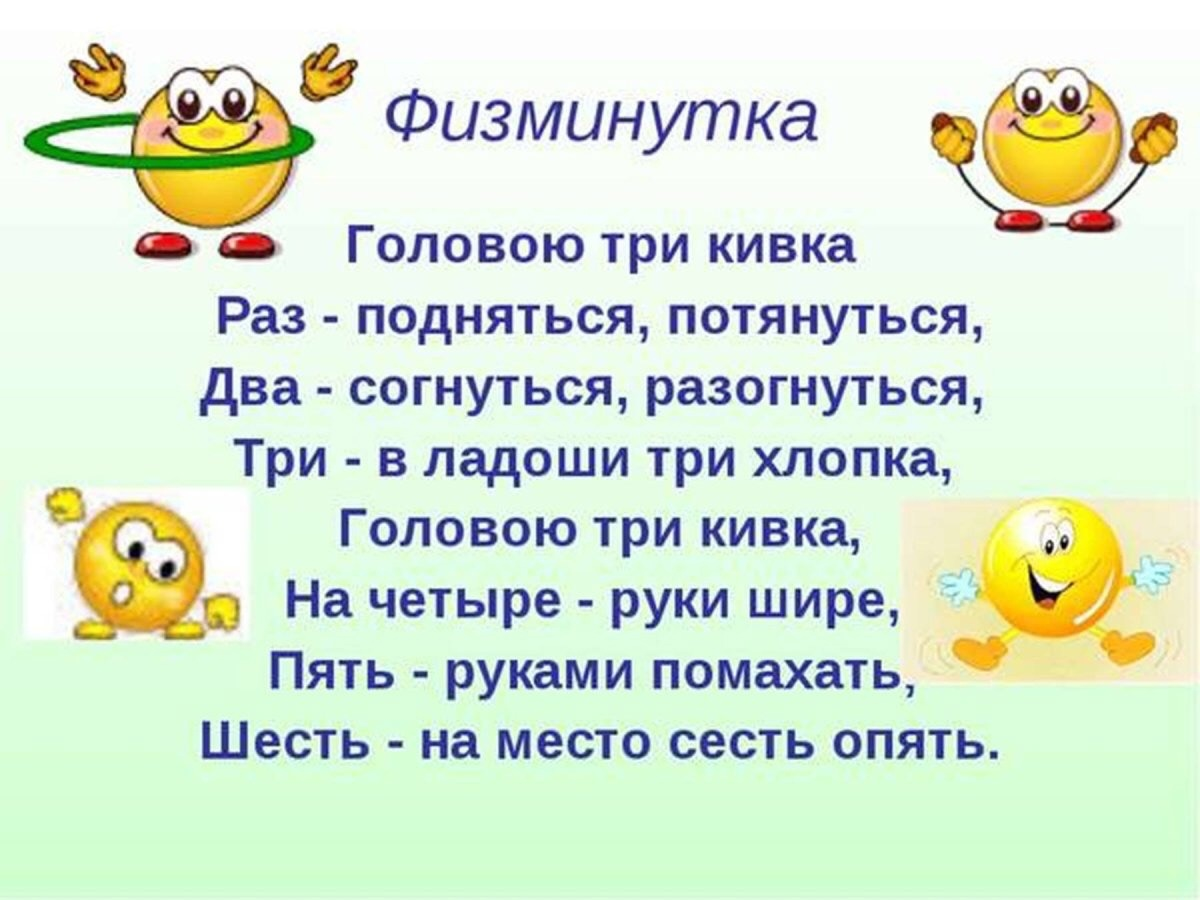 Решаем задачи, уровня выше среднего
1)Маша прочитала 90 страниц. Это составило 5/7 всей книги. Сколько страниц осталось прочитать?
решение
Практикум
Решаем задачи, уровня выше среднего
Магазин за 3 дня продал 360 кг картофеля. В первый день была продано 1/3 часть всего картофеля. Во второй день 1/4 часть от общего количества. А в третий-весь оставшийся картофель. Сколько картофеля продали  в третий день?
решение
Практикум
Подведем итоги
Чем занимались сегодня на уроке?
А какие цели ставил на урок?
Достиг ли наш урок цели?
Какие типы задач сегодня на уроке мы решали?
Чем отличаются и что общего в условиях этих задач?
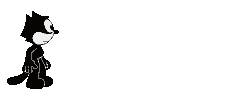 Рефлексия
Было очень легко
Было очень трудно  
Проблемы  с одним видом заданий
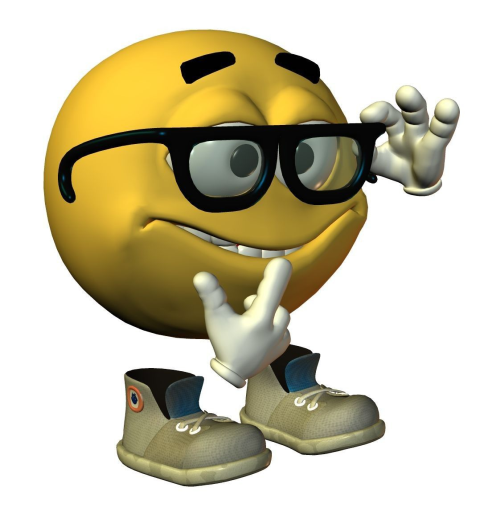 Подведение итогов, рефлексия,  домашнее задание.
Подведем итоги
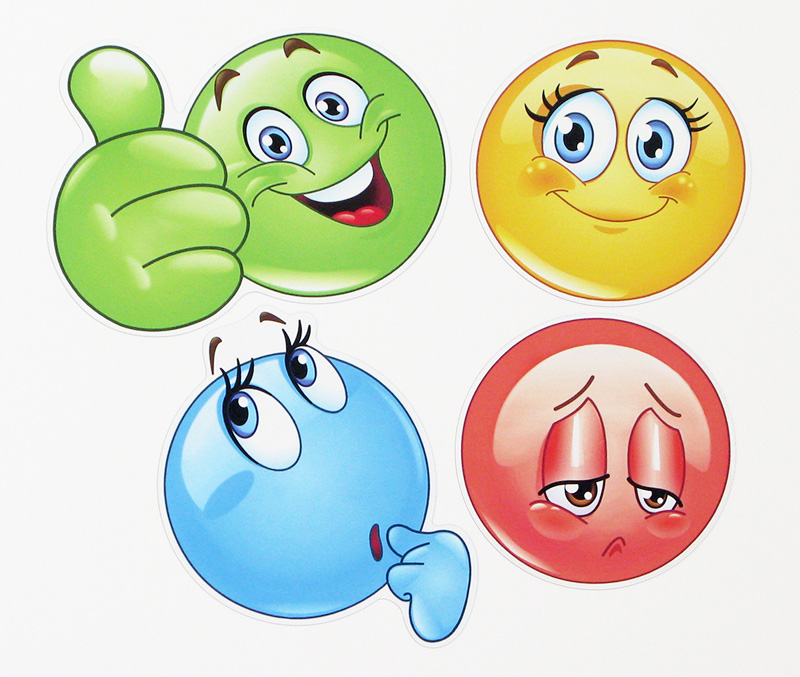 Домашнее задание        Выбрать карточки, опираясь на ответ рефлексии
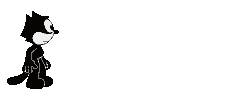 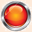 Подведение итогов, рефлексия,  домашнее задание.
Решаем задачи (дополнительное задание)
ЗАДАЧНИК (Бунемович)
№ 655
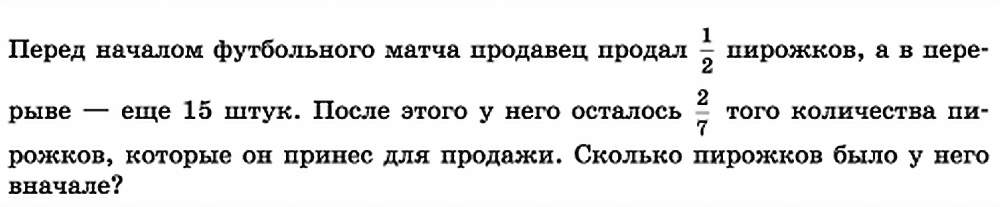 решение
Практикум
Самостоятельная работа
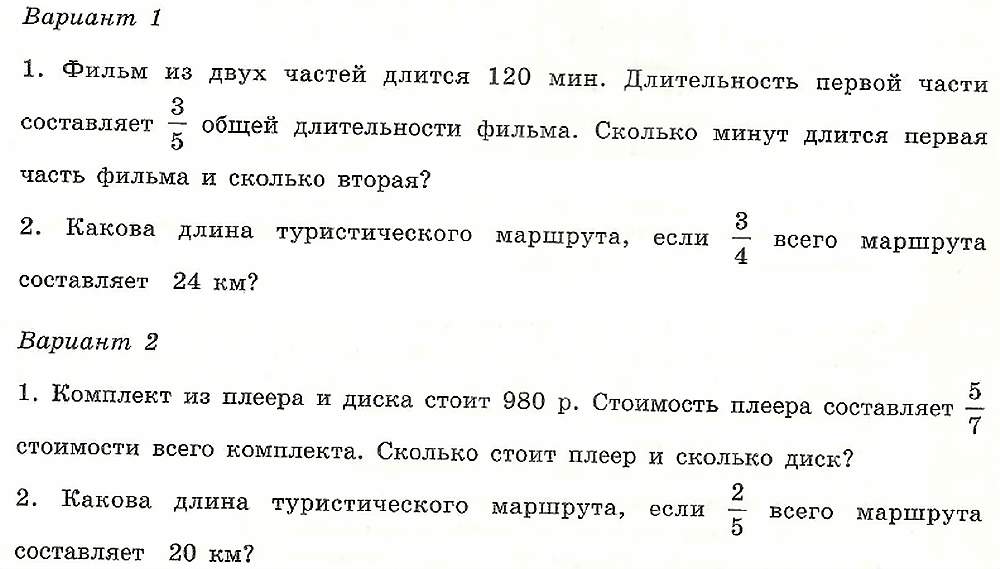 Проверка полученных результатов. Коррекция.